Verifiable Outsourcing of Computation
Ron Rothblum
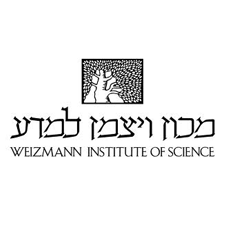 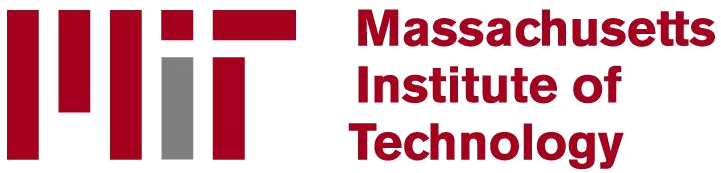 Outsourcing Computation
A new paradigm of computation.
Motivation: allow a computationally weak client to outsource its computation to the cloud.
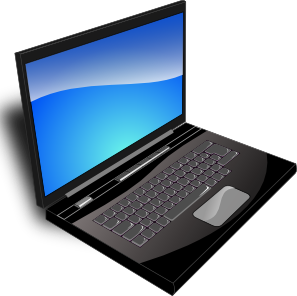 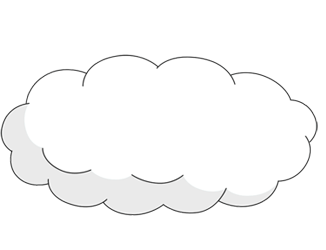 [Speaker Notes: Vast amount of data, huge computations – cannot afford to do these by ourselves. For example Siri]
Outsourcing Computation
We do not want to blindly trust the cloud.
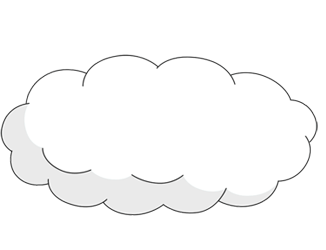 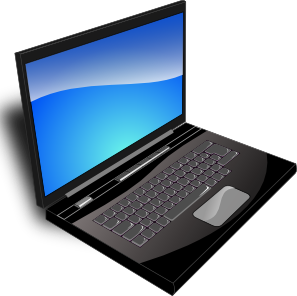 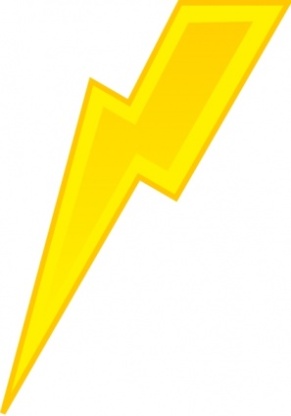 [Speaker Notes: The cloud has no real incentive to give us the right answer (especially if there is an apriori expected answer). Furthermore, it does have an incentive to just give an arbitrary answer or even cleverly cheat.]
Secure Outsourcing of Computation
[Speaker Notes: The cloud has no real incentive to give us the right answer (especially if there is an apriori expected answer). Furthermore, it does have an incentive to just give an arbitrary answer or even cleverly cheat.]
Secure Outsourcing of Computation
[Speaker Notes: The cloud has no real incentive to give us the right answer (especially if there is an apriori expected answer). Furthermore, it does have an incentive to just give an arbitrary answer or even cleverly cheat.]
Verifiable Outsourcing of Computation
Goal: allow the client to verify the correctness of the result.

Doubly efficiency requirement:
The client should be super efficient.
The cloud should be relatively efficient.

Also want to minimize the interaction.
Proving should not be much harder than computing
(Almost) Linear-time VerificationPrior Work
(Almost) Linear-time VerificationPrior Work
(Almost) Linear-time VerificationPrior Work
(Almost) Linear-time VerificationPrior Work
(Almost) Linear-time VerificationPrior Work
* Lots of additional works in other models [M94,GGP10,CKV10, AIK10] or under strong assumptions [G10,GW11,GLR11,L12,BCCT12a,DFH12,BCCT12b,GGPR12,BGT14,PR14,…]
(Almost) Linear-time VerificationPrior Work
* Lots of additional works in other models [M94,GGP10,CKV10, AIK10] or under strong assumptions [G10,GW11,GLR11,L12,BCCT12a,DFH12,BCCT12b,GGPR12,BGT14,PR14,…]
(Almost) Linear-time VerificationPrior Work
* Lots of additional works in other models [M94,GGP10,CKV10, AIK10] or under strong assumptions [G10,GW11,GLR11,L12,BCCT12a,DFH12,BCCT12b,GGPR12,BGT14,PR14,…]
Sublinear-time Verification [EKR04,RVW13]
Motivation: statistical analysis of vast amounts of data.
Huge Database
Huge Database
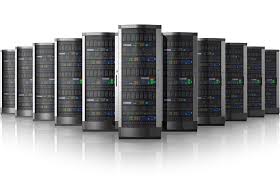 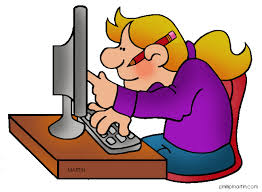 Sublinear-time Verification [EKR04,RVW13]
Can we verify without even reading the input?

Yes! If we allow for an approximate answer.

Following property testing, only required to reject inputs that are far from the language.
YES instance
NO instance
Sublinear-time Verification [EKR04,RVW13]
Can we verify without even reading the input?

Yes! If we allow for an approximate answer.

Following property testing, only required to reject inputs that are far from the language.

Proof of Proximity: New type of proof-system, verifier is convinced that input is close to an accepting input.
Example [FGL14]
Sublinear-time Verification – State of the Art
Sublinear-time Verification – State of the Art
Sublinear-time Verification – State of the Art
Sublinear-time Verification – State of the Art
Sublinear-time Verification – State of the Art
Additional Interests
Cryptography: 
homomorphic encryption [R11].
trapdoor permutations [GR13].
MPC [CDIKMRR13].
circular security [R13].

Psuedorandomness: 
explicit constructions [CDIKMRR13].
connections to data structures [MRRR14,RRU14].
Thanks!